USO DELSIREPOA PARA LA ELABORACIÓN DE LA MEMORIA Y CUENTA 2020
Ing. Yarley Carmona
UNIVERSIDAD DE LOS ANDES
DIRECCIÓN  GENERAL DE PLANIFICACIÓN Y DESARROLLO 
PLANDES
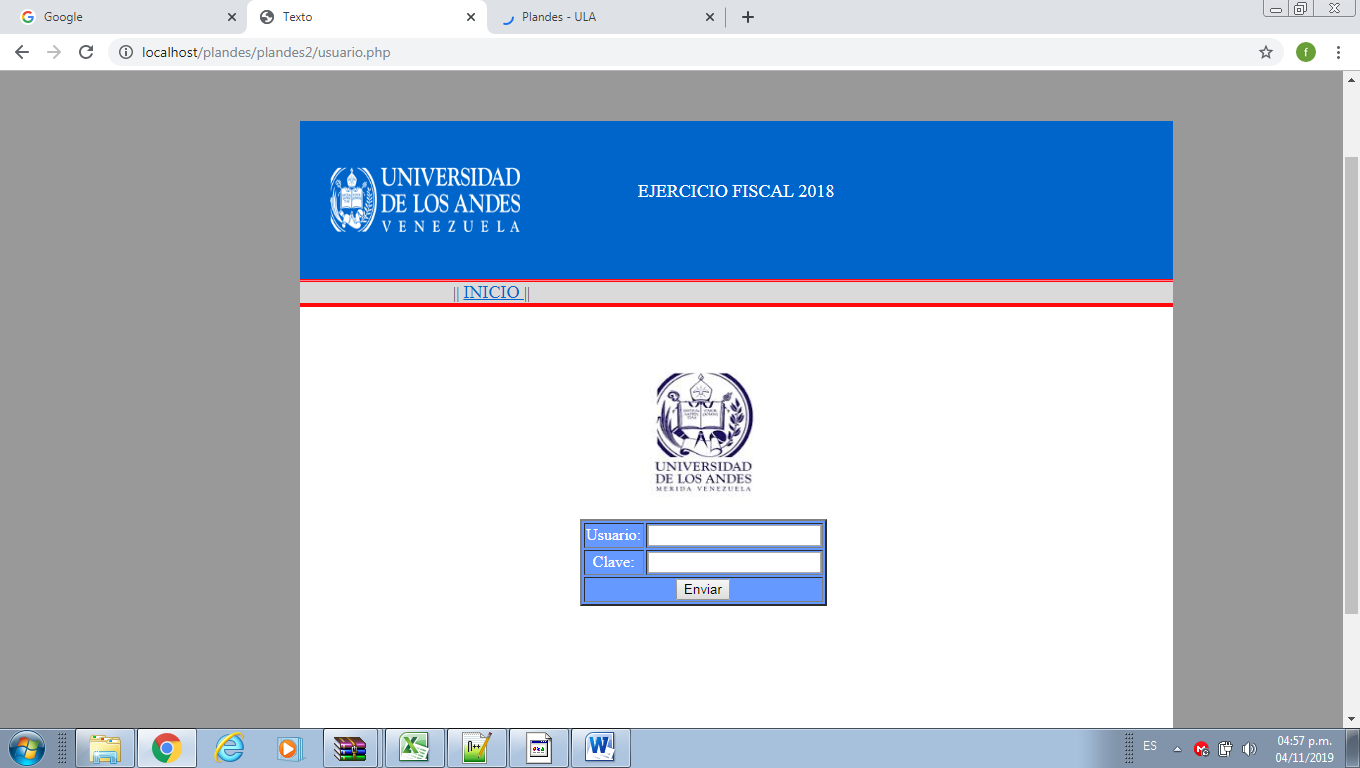 1. Ingresar a sirepoa.ula.ve


 
2. Registrarse con su código de usuario y clave
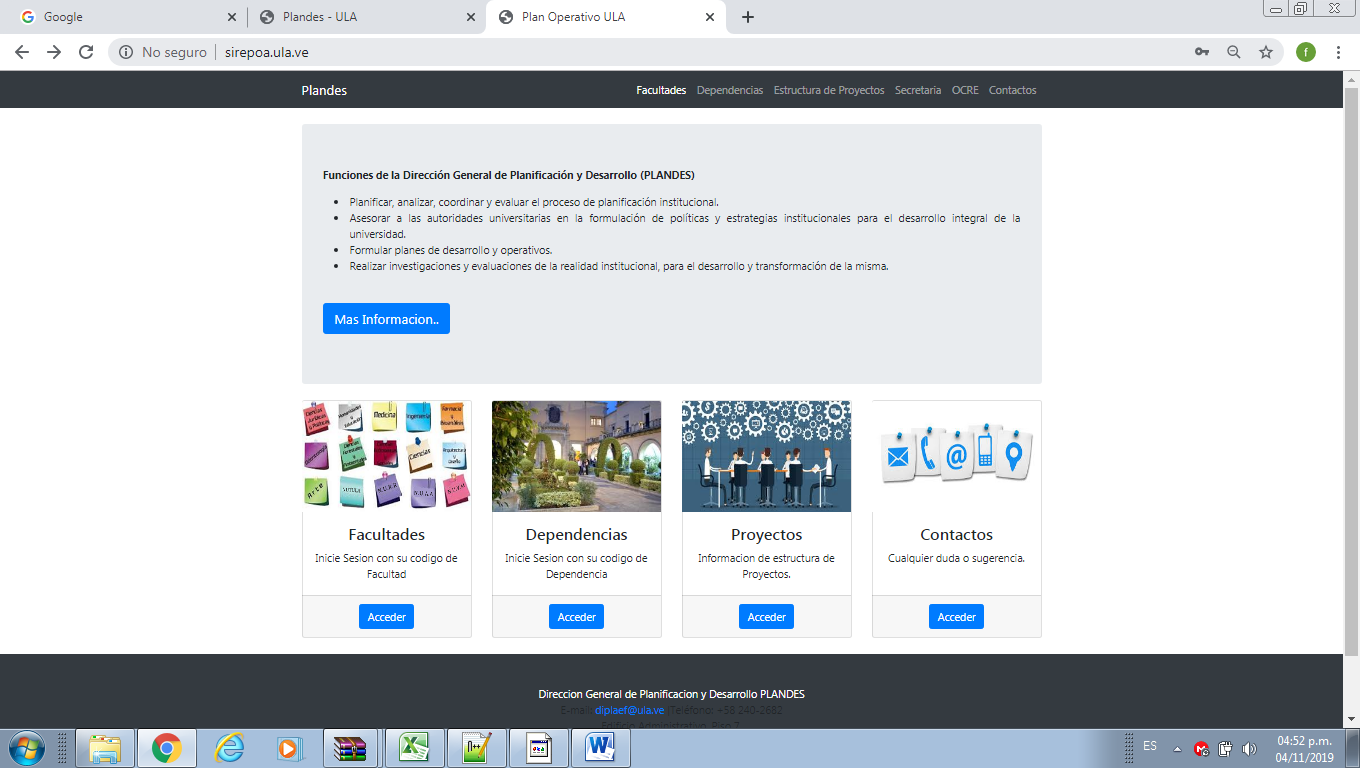 UNIVERSIDAD DE LOS ANDES
DIRECCIÓN  GENERAL DE PLANIFICACIÓN Y DESARROLLO 
PLANDES
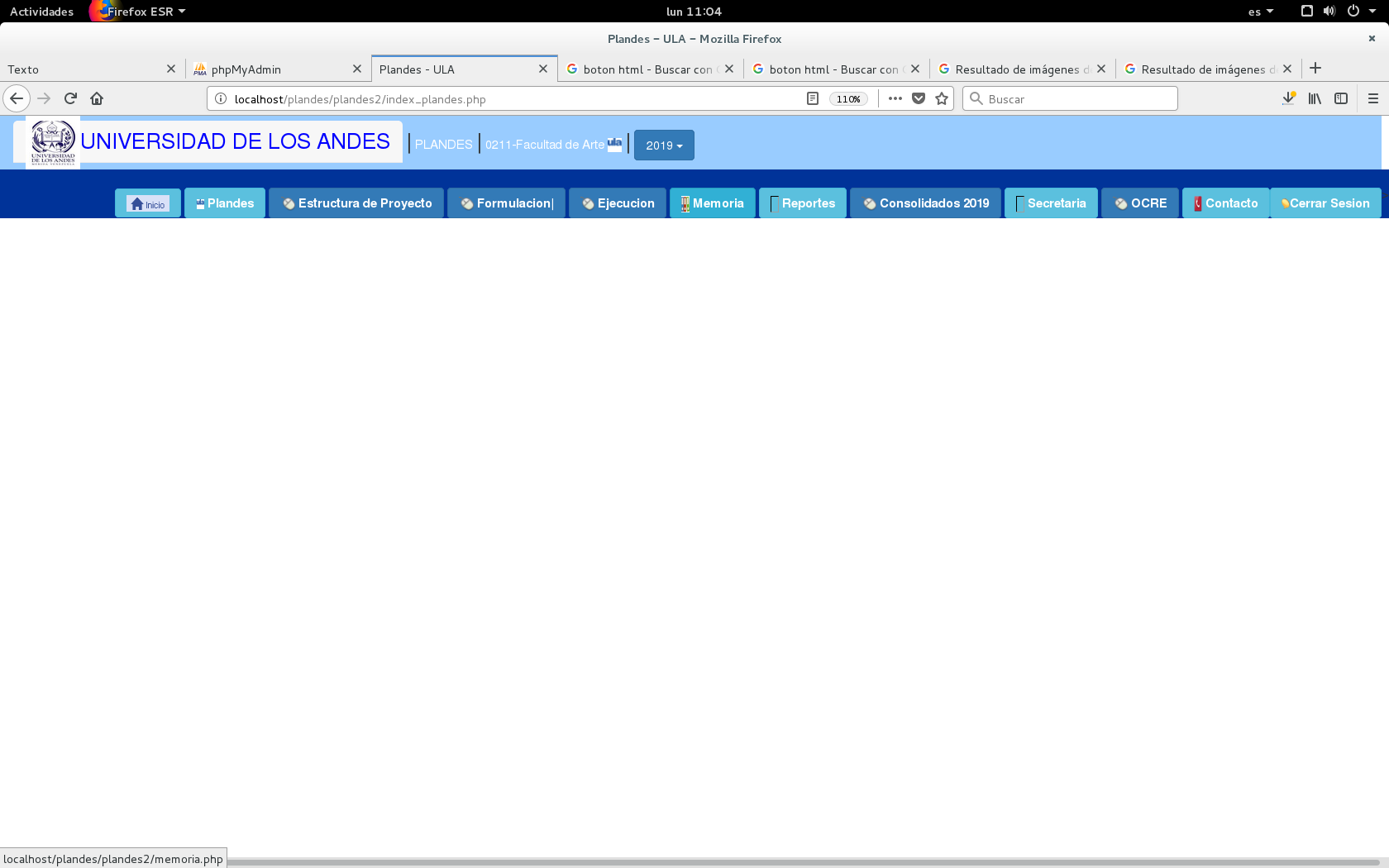 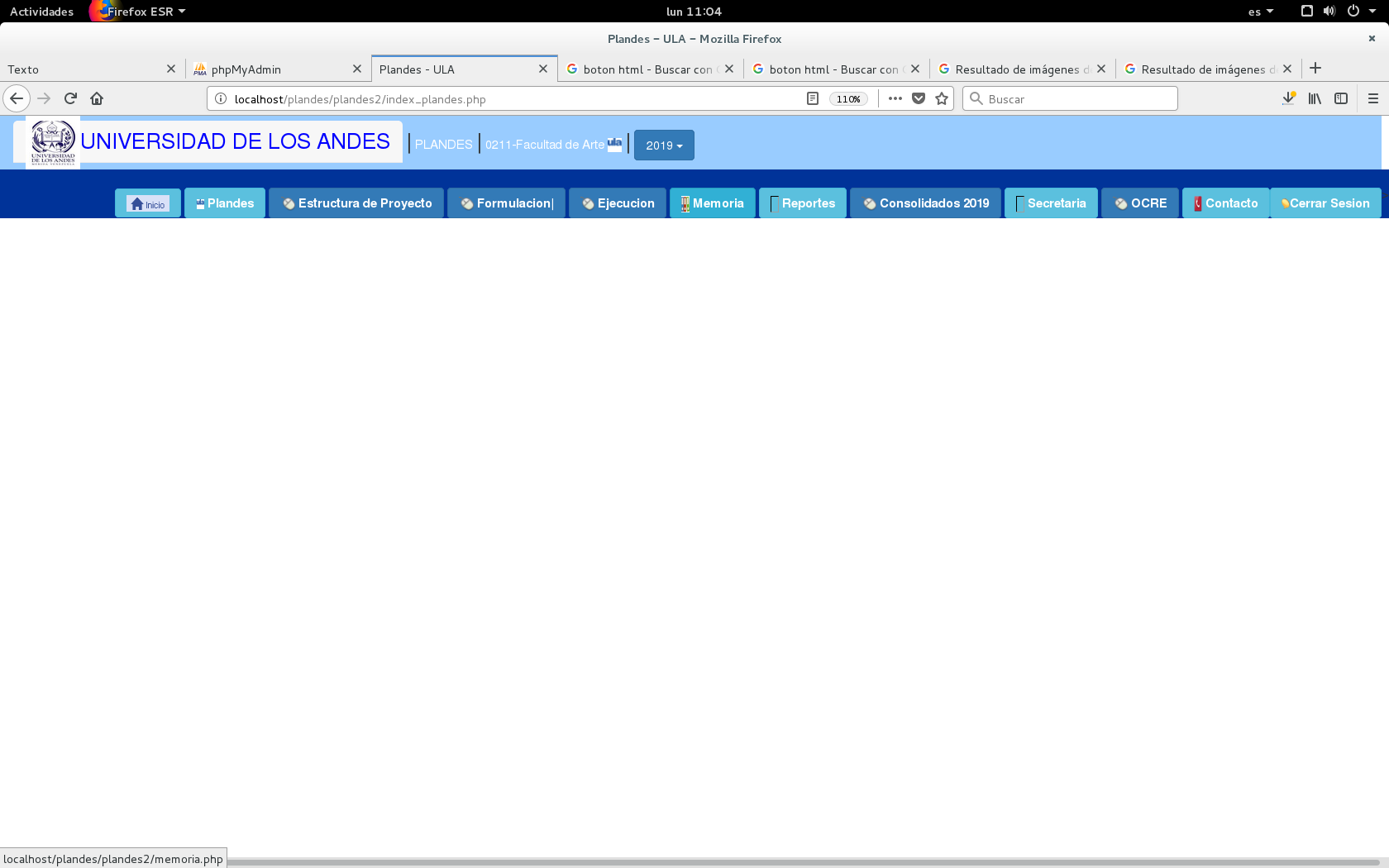 3. Seleccionar en la barra de menú “Memoria”
 
 
 
  4. Seleccionar “Año”
5. Para exportar a Excel los proyectos, bajar al final de cada pantalla y dar click en el icono de Excel para descargar cada proyecto .
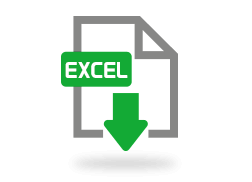 UNIVERSIDAD DE LOS ANDES
DIRECCIÓN  GENERAL DE PLANIFICACIÓN Y DESARROLLO 
PLANDES
UNIVERSIDAD DE LOS ANDES
DIRECCIÓN  GENERAL DE PLANIFICACIÓN Y DESARROLLO 
PLANDES
6. Al dar click en cada icono se descargara en la barra inferior del navegador, cada proyecto por separado con el nombre memoria.xls, generalmente lo contiene la carpeta “Descargas”.
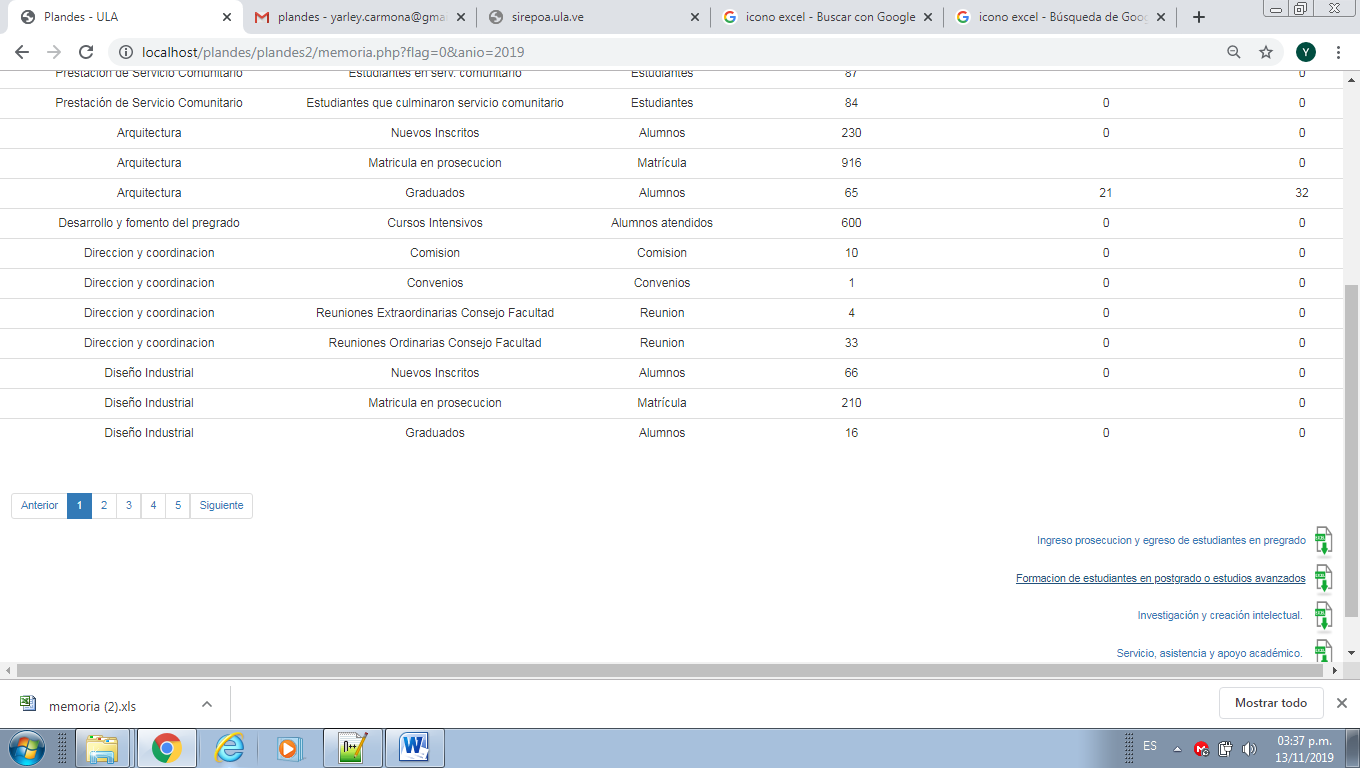 UNIVERSIDAD DE LOS ANDES
DIRECCIÓN  GENERAL DE PLANIFICACIÓN Y DESARROLLO 
PLANDES
7. Dar botón derecho sobre memoria.xls , seleccionar  “Abrir”
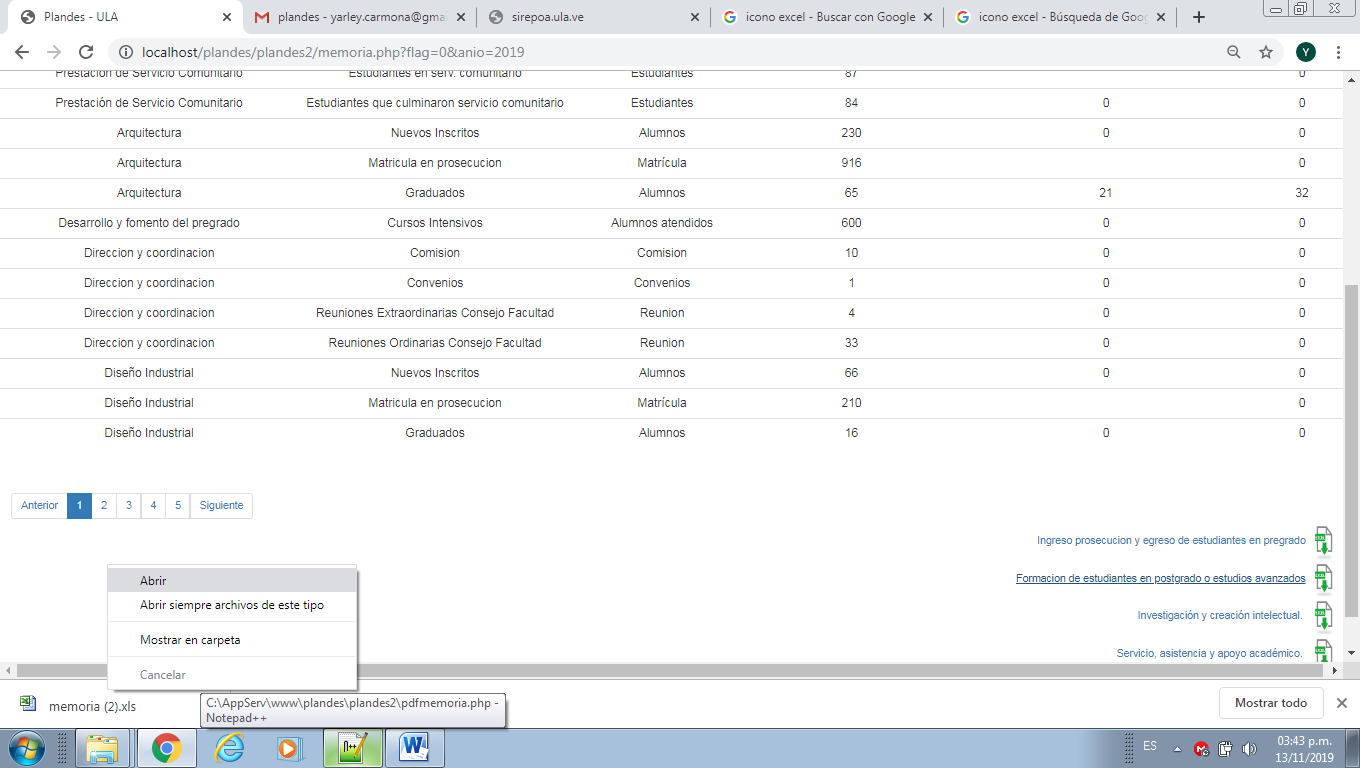 UNIVERSIDAD DE LOS ANDES
DIRECCIÓN  GENERAL DE PLANIFICACIÓN Y DESARROLLO 
PLANDES
8. Al abrirse en Excel, seleccionar el cuadro botón derecho “copiar”  y llevarlo al documento de memoria y cuenta.
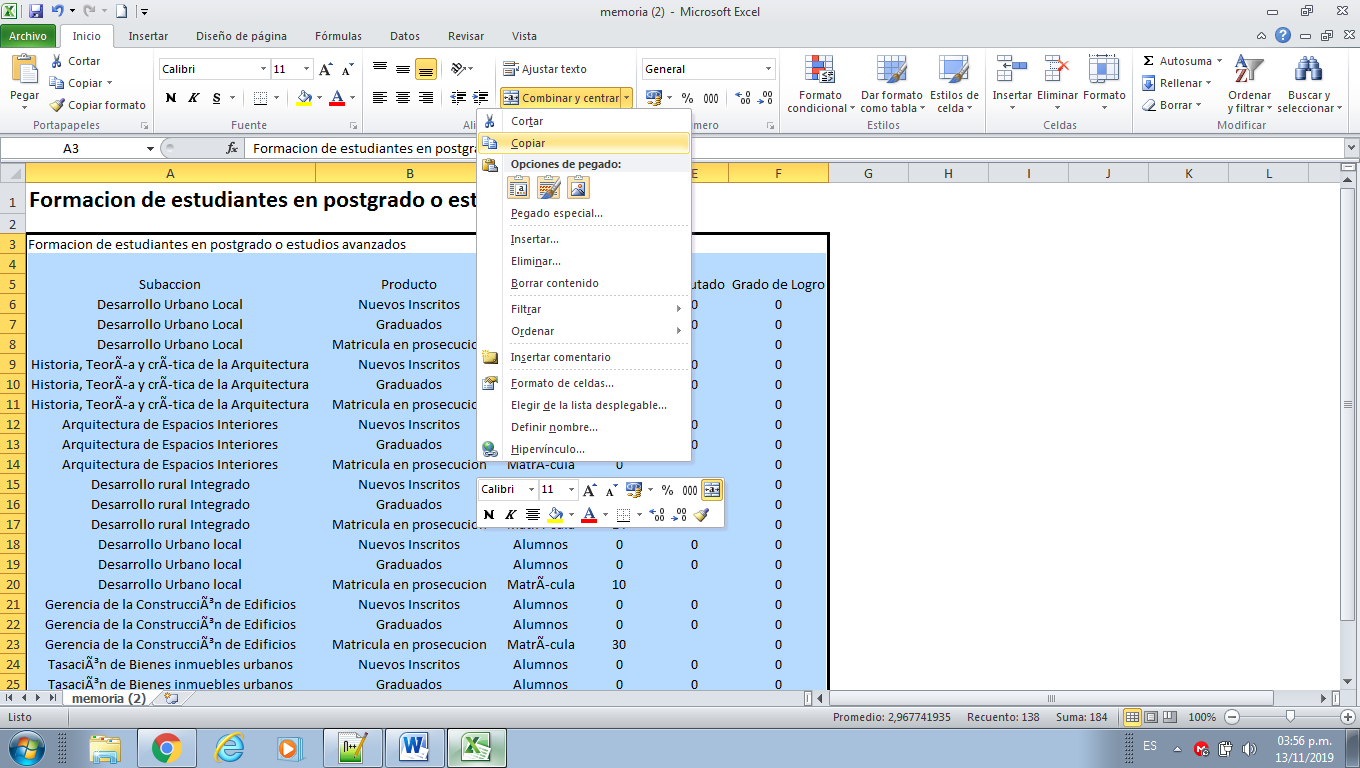 UNIVERSIDAD DE LOS ANDES
DIRECCIÓN  GENERAL DE PLANIFICACIÓN Y DESARROLLO 
PLANDES
GRACIAS
UNIVERSIDAD DE LOS ANDES
DIRECCIÓN  GENERAL DE PLANIFICACIÓN Y DESARROLLO 
PLANDES